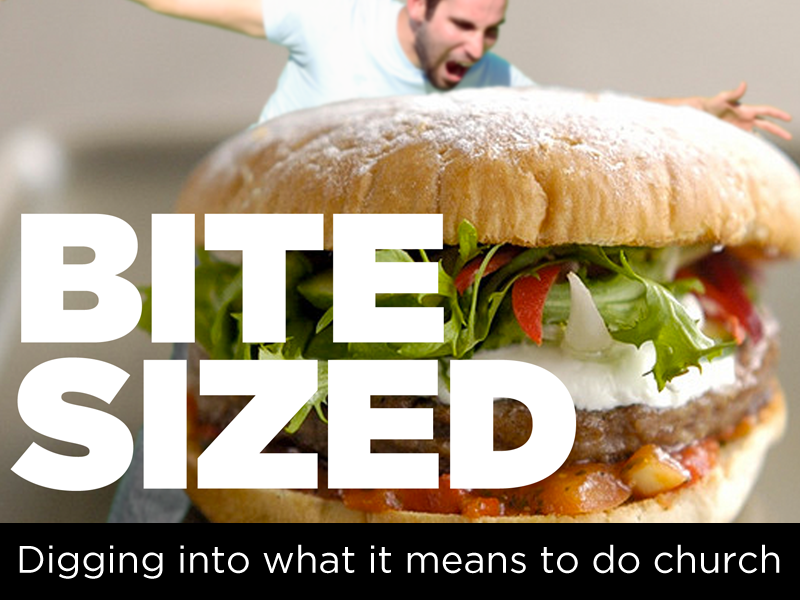 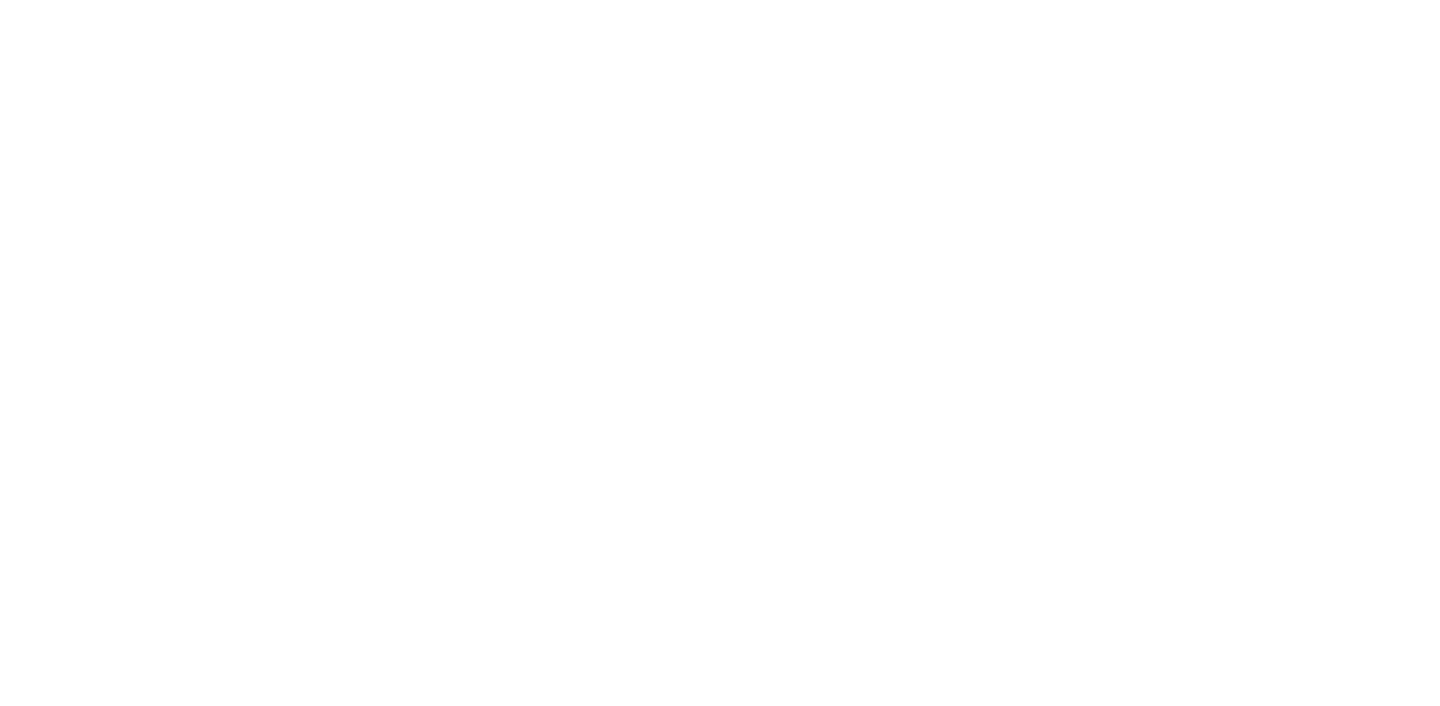 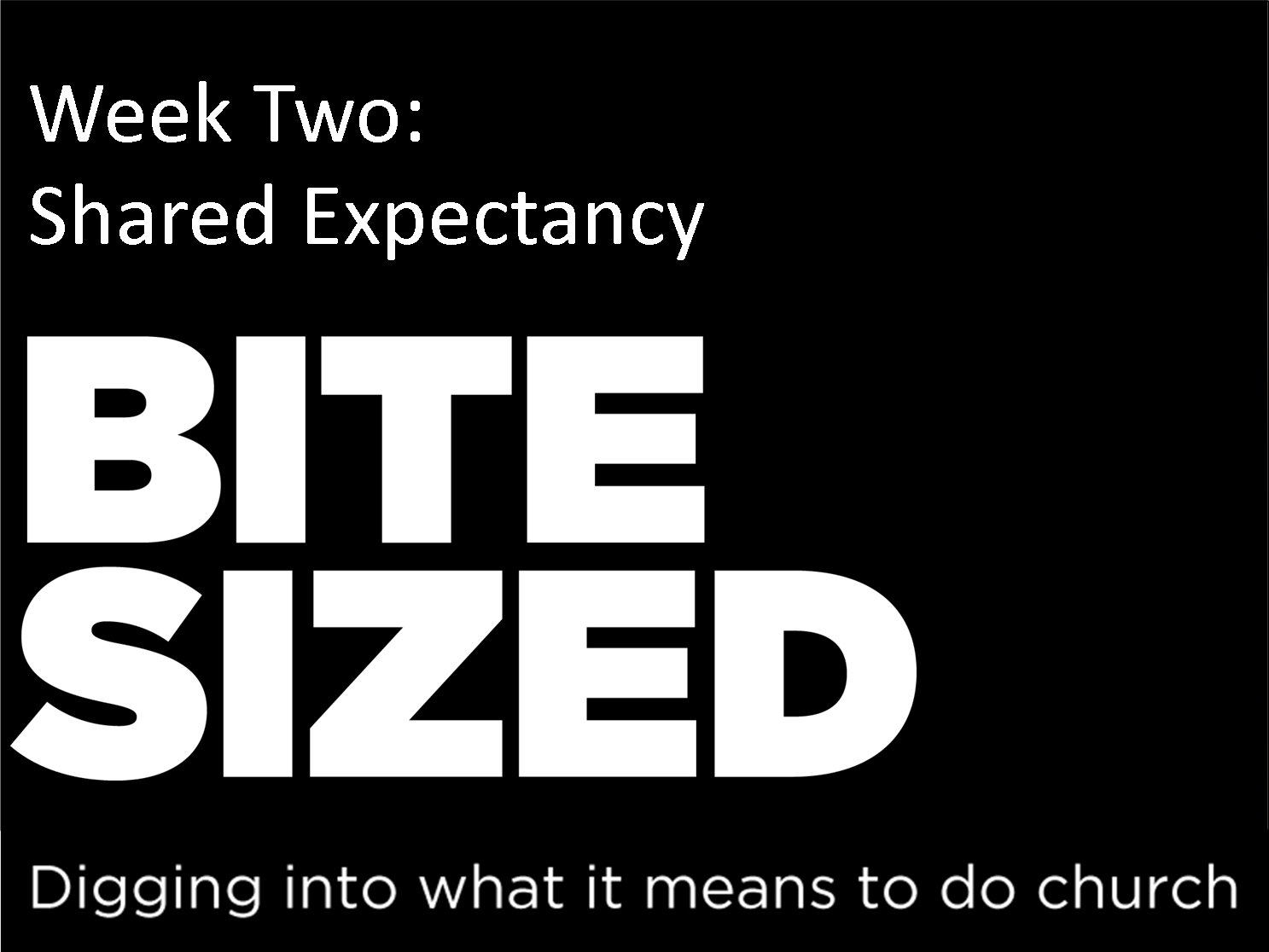 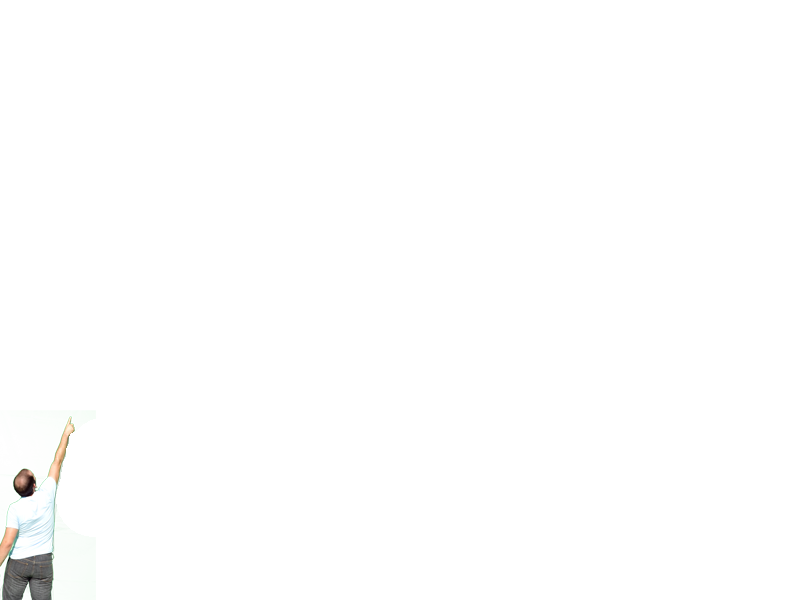 Acts chapter 1
Why did they have to wait?
God’s plan is community
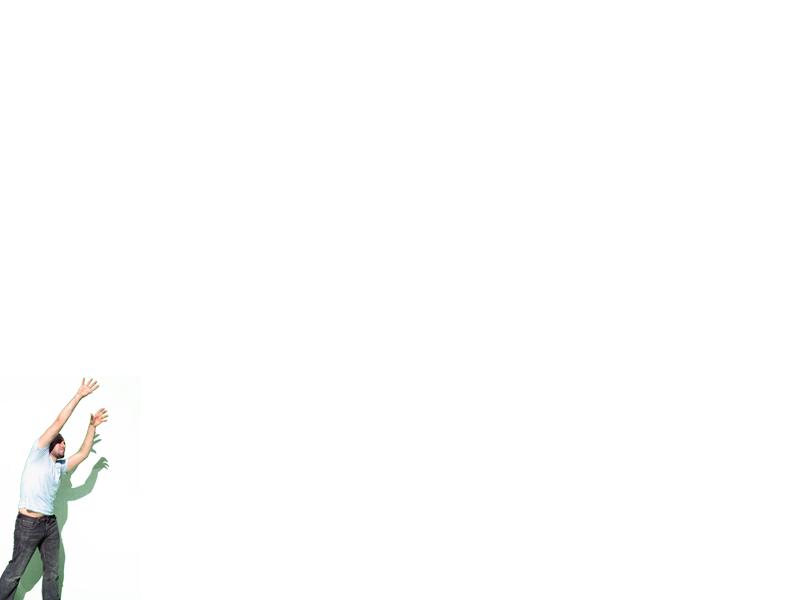 Life Groups…
…are our primary environment for people to develop, test, and express their God-given gifts and strengths. (Growing in the knowledge and experience of how God wants to use me)
It’s how we do church!
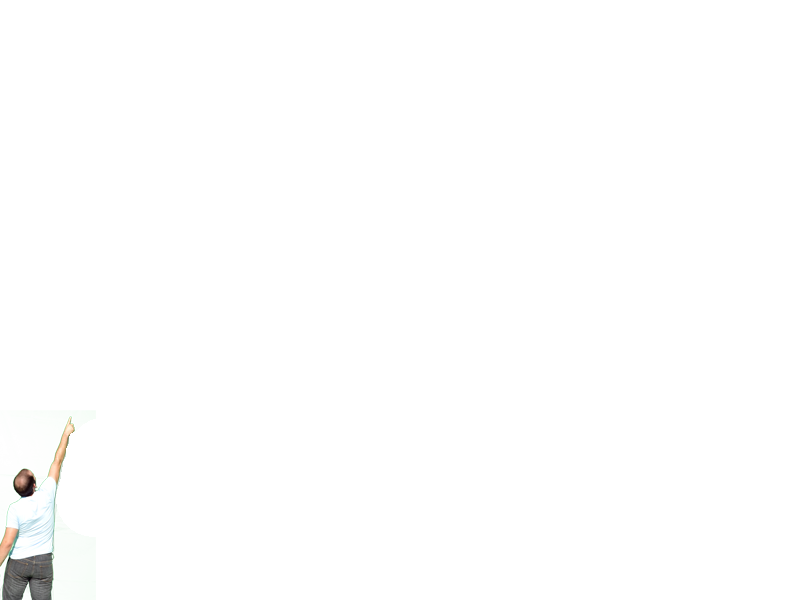 Acts chapter 1
Why did they have to wait?
God’s plan is community
Expectancy invites reception
 expect life transformation
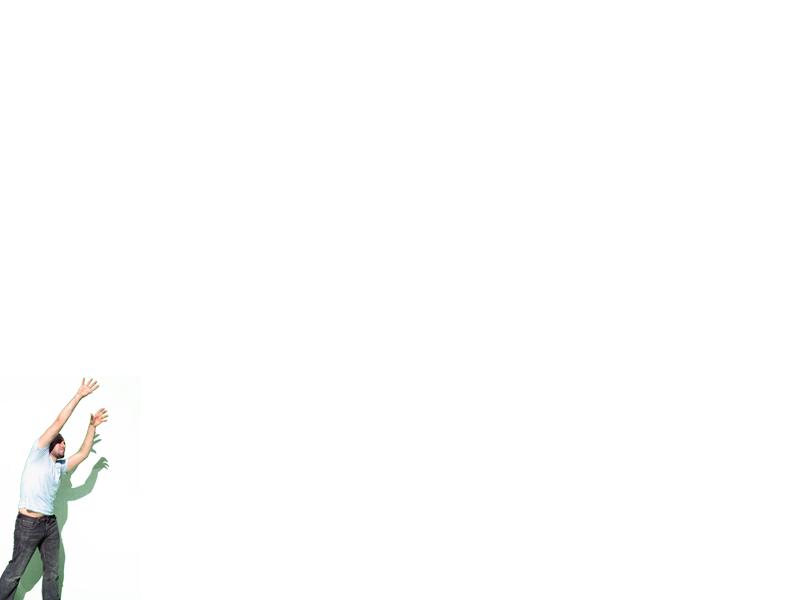 1 As the deer pants for streams of water, so my soul pants for you, my God. 2 My soul thirsts for God, for the living God.    When can I go and meet with God?
Psalm 42:1-2
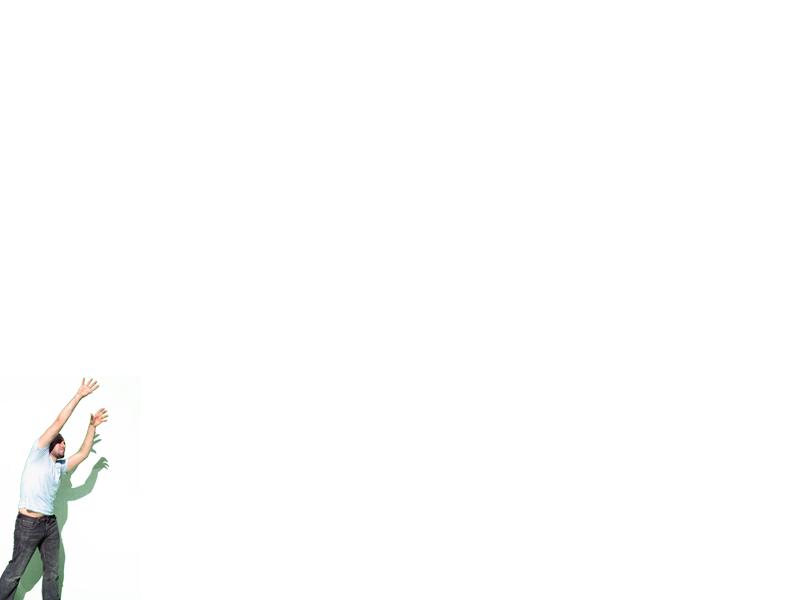 37 Jesus stood and said in a loud voice, “Let anyone who is thirsty come to me and drink. 38 Whoever believes in me, as Scripture has said, rivers of living water will flow from within them.” 39 By this he meant the Spirit, whom those who believed in him were later to receive. Up to that time the Spirit had not been given, since Jesus had not yet been glorified.
John 7:37-39
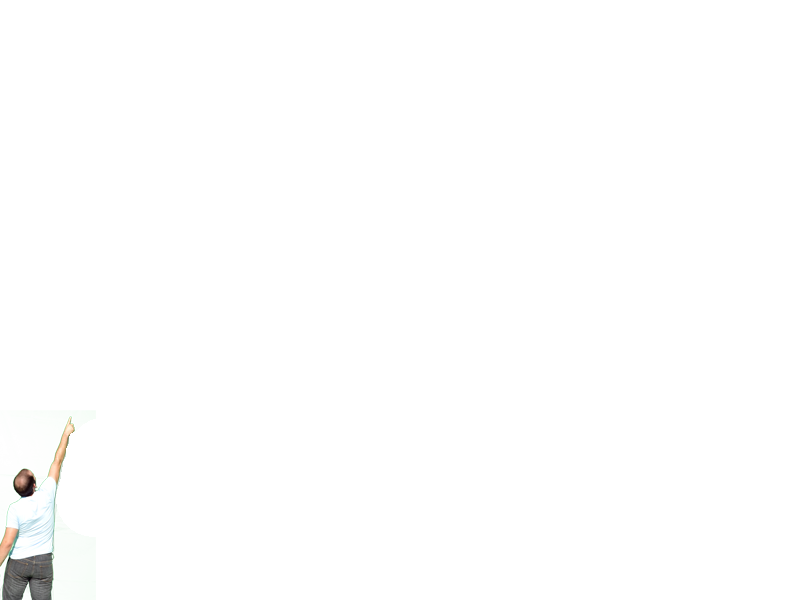 Acts chapter 1
Why did they have to wait?
God’s plan is community
Expectancy breeds reception
 expect life transformation
 expect to be used
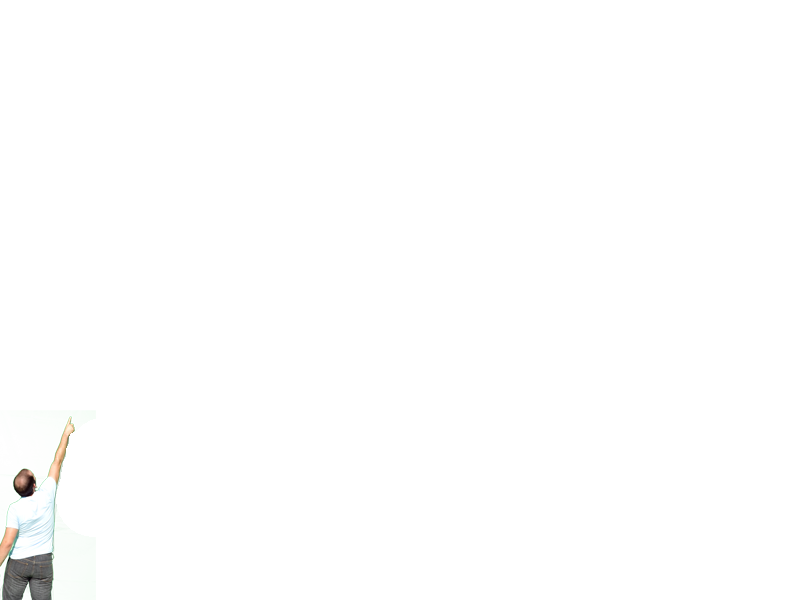 What then shall we say, brothers and sisters? When you come together, each of you has a hymn, or a word of instruction, a revelation, a tongue or an interpretation. Everything must be done so that the church may be built up.
1 Cor. 14:26
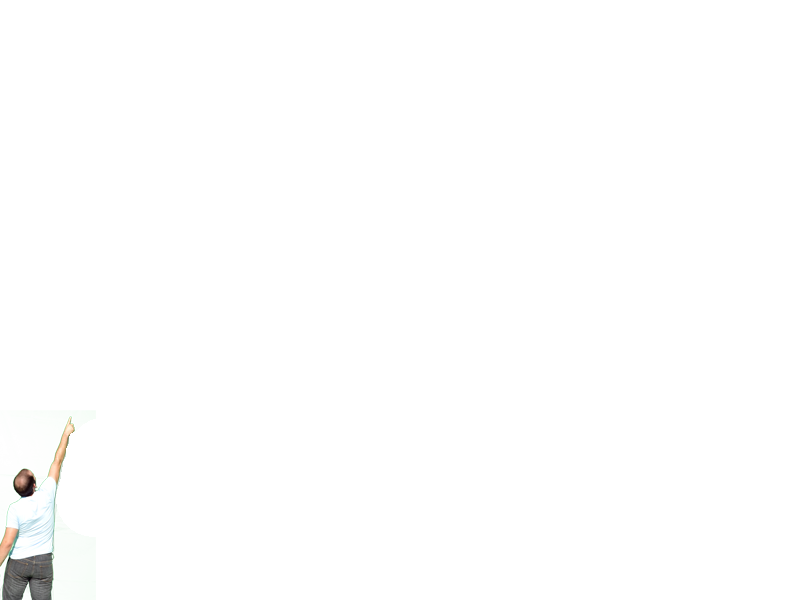 Acts chapter 1
Why did they have to wait?
God’s plan is community
Expectancy breeds reception
 expect life transformation
 expect to be used
 expect the Holy Spirit to be powerfully present
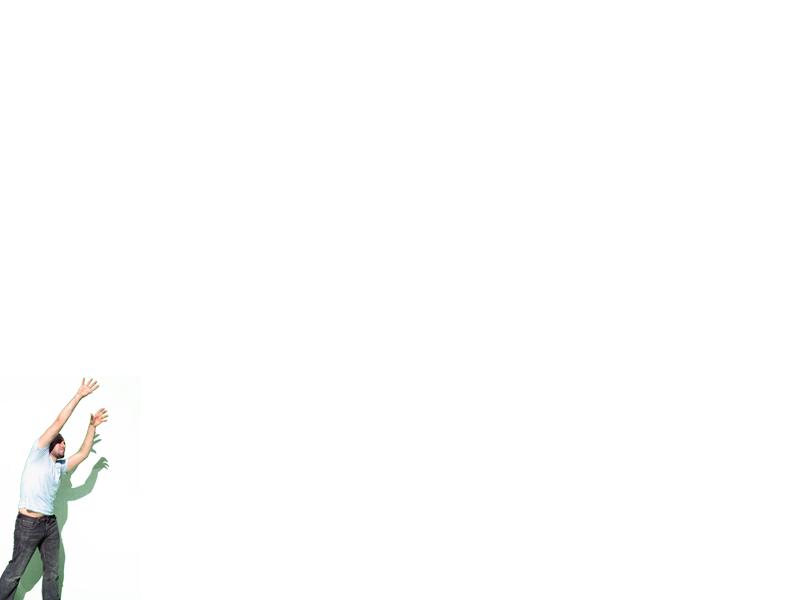 We join together for God to touch us, not just meeting superficially together with no immediate or eternal benefit.
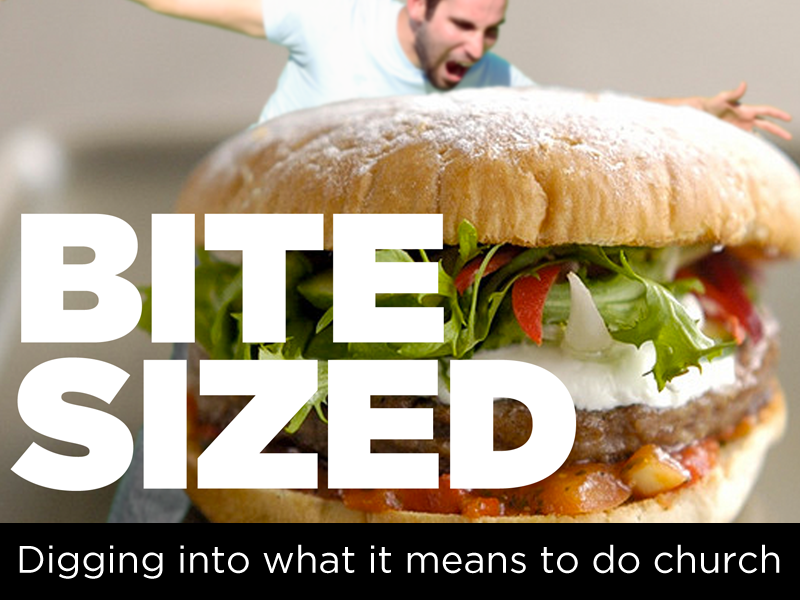